Warm Up	 (3/8/16)
Today we’re reviewing for our unit 3 exam
Answer the following questions on your index card:
What’s your goal for the test tomorrow? (ex. 80%)
What’s our goal as a class?
Why is reaching our goal important? How will it help us in the long run?
What are you most confident about for tomorrow? What do you need to work on today?
Describe how you study. (where, when, how)

If you have your progress report, I’ll take those up shortly. Tomorrow is the last day!
Unit 3 Review
Renaissance
Protestant Reformation
Genghis Khan
Leader of the Mongols
United them into one empire and created the largest empire in the history of the world
Humanism
Renaissance philosophy
Emphasizes the value of the individual
Niccolo Machiavelli
Renaissance figure who wrote The Prince
Believed that leaders should be feared, not loved
95 Theses
Written by Martin Luther
95 problems/arguments Martin Luther had with the Roman Catholic Church
Nailed to the church door
Martin Luther
Leader of the Protestant Reformation
Wanted reforms within the Catholic Church, such as the ending of the selling of indulgences
Printing Press
Created by Johannes Gutenberg
Helped spread the ideas of the Renaissance, Protestant Reformation, and literacy
Golden Age
A period of time where a civilization is at peace and is able to make advancements in science, literature, etc. 
This is when a civilization is thriving
Crossroads of Trade
A term used to describe a city or place that is at the center of two or more cultures that are trading
For example: Venice, Italy
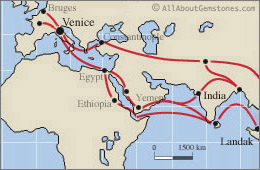 Mansa Musa
Leader of the Mali Kingdom in Africa
Known for building the city of Timbuktu (a center for learning) and his generosity
Devout Muslim, traveled to Mecca in the 1300s
Bushido
Samurai code of honor
Feudalism
A political system characterized by:
A decentralized government
Rigid class system
The exchange of land for military service and loyalty



*Existed in Medieval Europe and Early Japan*
Lords
A class in the feudal system
This group of people used their land to obtain services from knights and serfs
Michelangelo
Famous Renaissance painter, sculptor, and architect
His famous works are the Sistine Chapel and the statue of David
Indulgences
A piece of paper sold by the Roman Catholic Church that granted people time off from purgatory (got them to heaven quicker)
Chivalry
A code of honor for knights